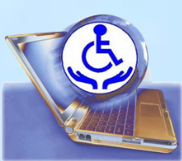 «Эффективность применения электронного обучения, дистанционных образовательных технологий в инклюзивном профессиональном образовании»
преподаватель ОГБПОУ «Томский техникум социальных технологий»
Семирикова В.В.
Томск, 2017
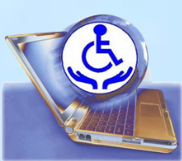 Инклюзивное образование является центральным вопросом современной образовательной политики в Российской Федерации. 
Проблема образования лиц с ограниченными возможностями здоровья (ОВЗ) и инвалидностью имеет статус национального приоритета.
Электронное обучение и дистанционные образовательные технологии смогут предоставить большие возможности для детей с особыми потребностями.
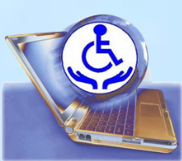 Благодаря применению дистанционного обучения в образовательном процессе обучающиеся с ОВЗ и инвалидностью получают:
1. Качественное образование вне зависимости от места обучения;
2. Не теряют возможность общения со сверстниками, которое необходимо им для социализации и адаптации в обществе.
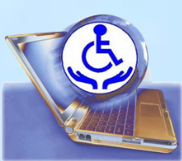 В Томской области лидерами по разработке и внедрению в образовательный процесс СПО электронного обучения и дистанционных образовательных технологий являются:

ОГБПОУ «Томский техникум социальных технологий»;
ОГБПОУ «Томский базовый медицинский колледж»;
ОГБПОУ «Томский государственный педагогический колледж»

Доля лиц с ОВЗ и инвалидностью, которые в образовательном процессе используют дистанционные технологии – 58 % от всех обучающихся данной категории.
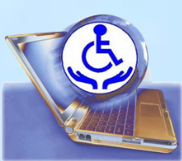 Особенностью ОГБПОУ «Томский техникум социальных технологий» является то, что коллектив имеет опыт работы по разработке и внедрению электронного обучения и дистанционных технологий в образовательный процесс инклюзивного среднего профессионального образования.

Разработаны и размещены на платформе MOODLE дистанционные курсы по следующим профессиям и специальности: «Оператор ЭВ и ВМ», «Швея», «Портной», «Рабочий зелёного хозяйства», «Вышивальщица», «Парикмахер», «Организация сурдокоммуникации».
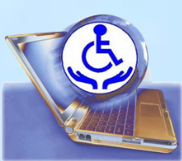 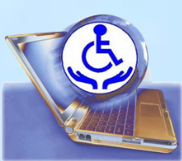 Перед внедрением онлайн – курсов в образовательный процесс, в учреждении был проведен мониторинг о наличии у обучающихся персональных компьютеров, подключенных в Интернету с целью  использования их в обучении.

Мониторинг показал:
82 % - имеют ПК;
64 % - имеют постоянный выход в Интернет.

Учитывался тот факт, что в силу определённых нозологий, не все обучающиеся могут самостоятельно без помощи взрослого пользоваться компьютером.
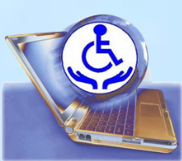 В адаптированных учебных планах предусмотрена учебная дисциплина «Основы информатики», где предусмотрены следующие темы:

Знакомство обучающихся с сайтом техникума и переход по ссылке на дистанционные курсы с разграничением прав доступа на курс;
Использование учебного материала, средств коммуникации и контроля.

В 2015-2016 учебном году в рамках Федеральной целевой программы развития образования на 2011-2015 гг. приобретены и установлены программы создания электронных курсов iSpring.  Разработанные интерактивные учебные материалы активно используются преподавателями на уроках.
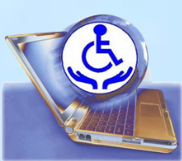 В результате внедрения электронного обучения и дистанционных образовательных технологий в образовательный процесс инклюзивного среднего профессионального образования были достигнуты следующие результаты:

Повысилась качественная успеваемость обучающихся с 53% по итогам 2015-2016 ученого года до 64 % по итогам 2016-2017 учебного года.
В образовательный процесс включены маломобильные категории обучающихся из удалённых районов Томской области.
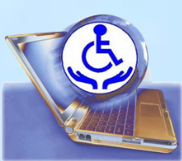 Основная идея электронного обучения – учитывать возможности и интересы каждого обучающегося с особыми потребностями, т.е оказать помощь в выработке индивидуальной образовательной траектории, ориентированной на эффективное сочетание различных форм обучения, включая дистанционные образовательные технологии, активно внедряемые в «Томском техникуме социальных технологий» имеющие положительный результат.
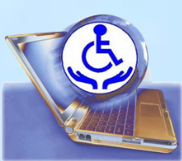 Спасибо за внимание!